আজকের পাঠে সবাইকে শুভেচ্ছা
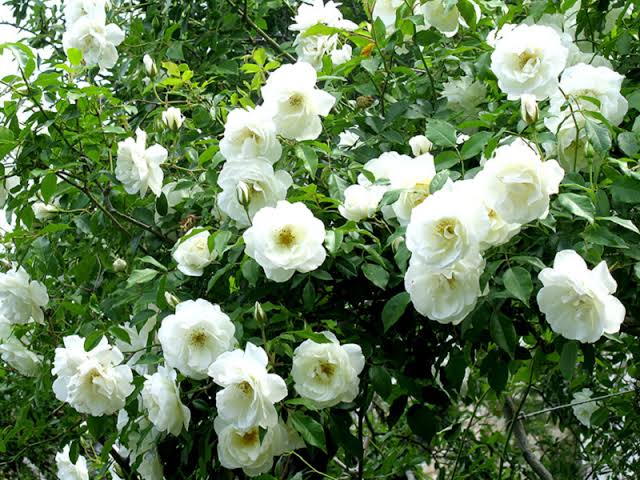 শিক্ষক পরিচিতি
সানিয়া সুলতানা সোমা
সহকারি শিক্ষক 
আনোয়ারা বেগম সরকারি প্রাথমিক বিদ্যালয়
জামালপুর।
পাঠ পরিচিতি
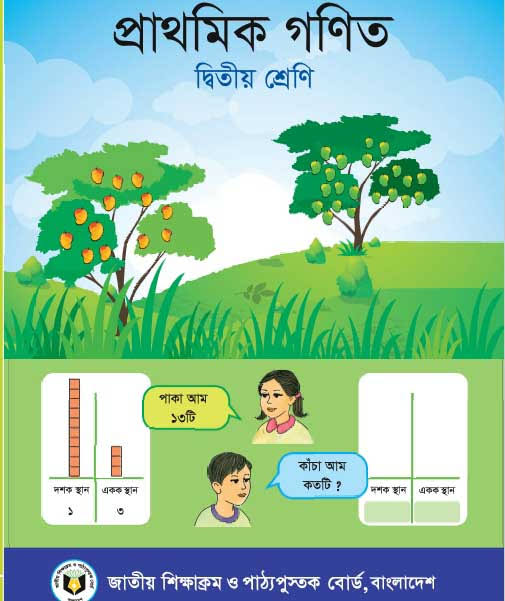 শ্রেণি :২য়
বিষয় : প্রাথমিক গণিত
অধ্যায় ৪
চলো একটি ছবি দেখি
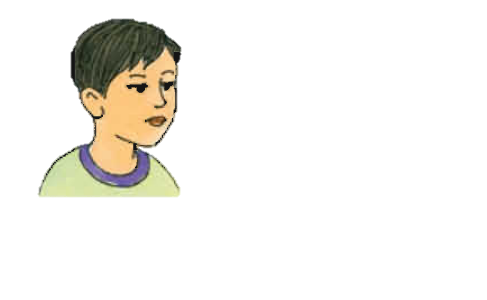 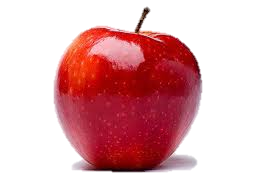 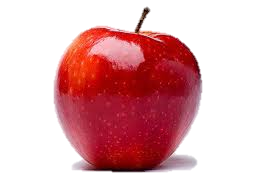 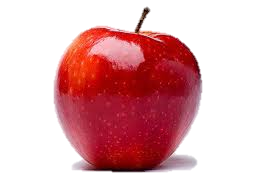 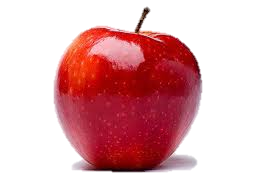 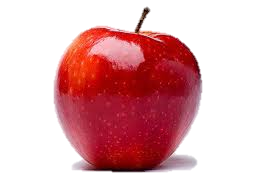 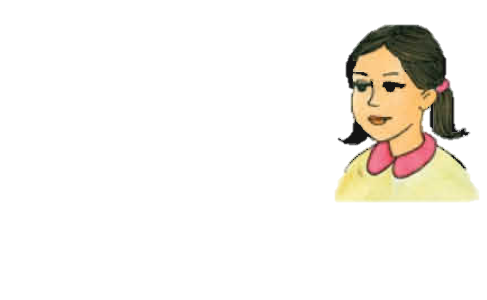 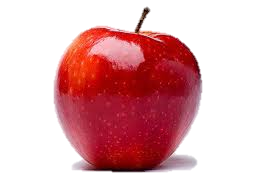 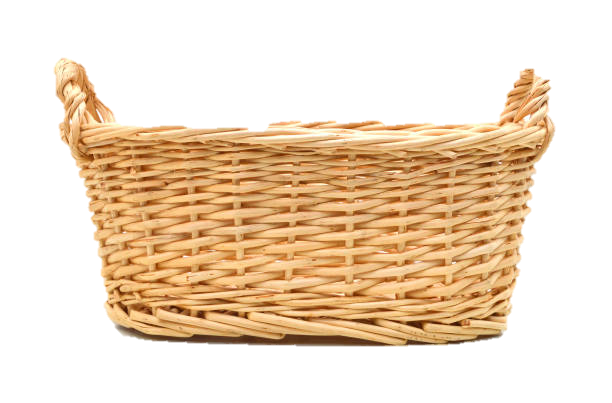 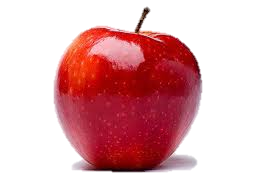 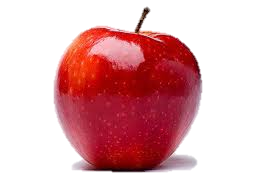 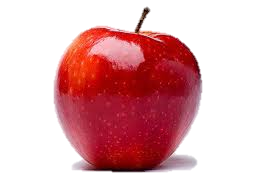 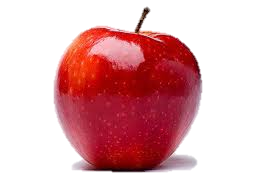 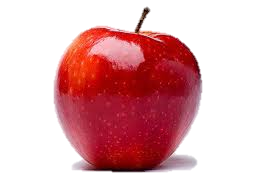 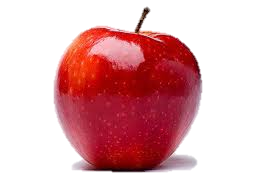 রেজা
মিনা
রেজা তার আপেলগুলো থেকে ৫ টি আপেল মিনাকে দিয়ে দিলো।
রেজার কাছে একটি ঝুড়িতে কিছু আপেল আছে। বলতে পারবে ঝুড়িতে কয়টি আপেল আছে?
এখন দেখিতো রেজার কাছে কয়টি আপেল আছে?
রেজার কাছে ৭ টি আপেল আছে।তাহলে এবার কি বলতে পারবে প্রথমে রেজার ঝুড়িতে কতগুলো আপেল ছিল?
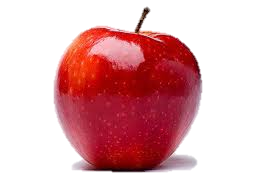 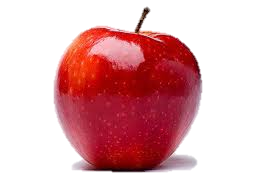 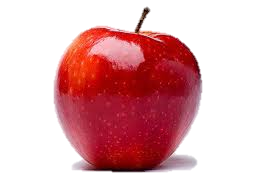 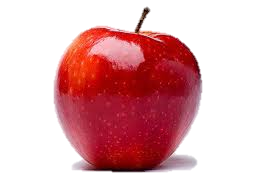 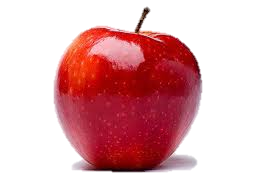 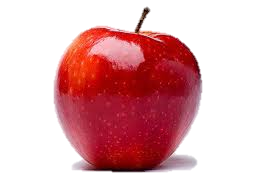 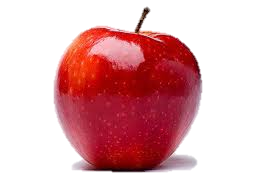 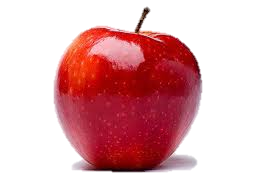 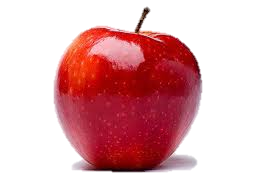 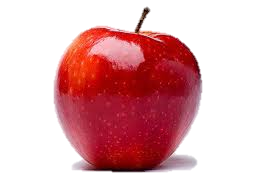 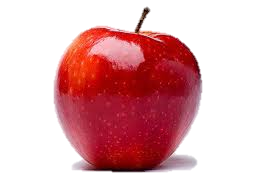 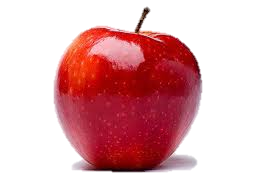 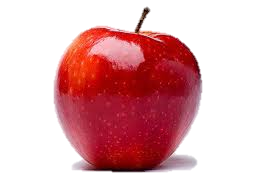 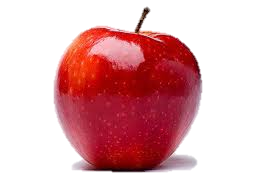 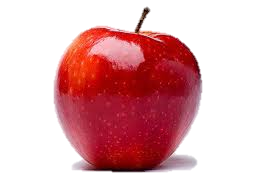 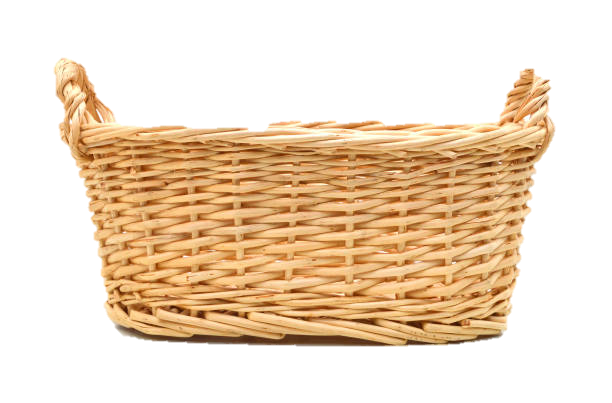 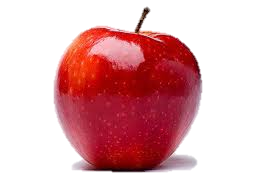 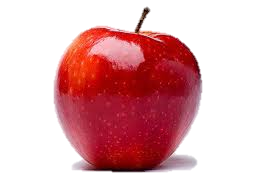 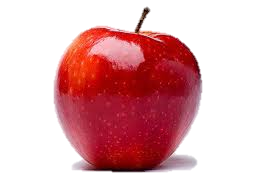 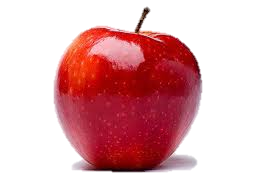 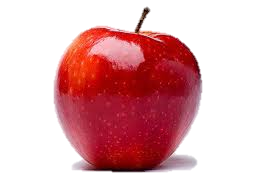 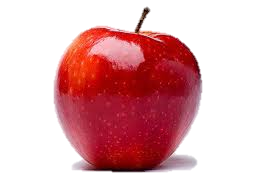 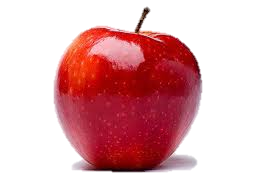 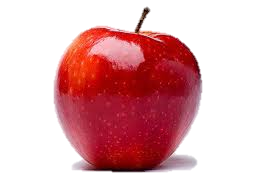 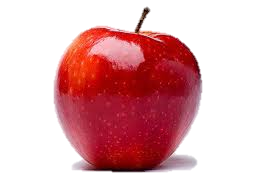 অবশিষ্ট ছিল ৭ টি।
মিনাকে দিলো  ৫ টি।
প্রথমে আপেল ছিলো এক ঝুড়ি?
রেজার ঝুড়িতে আপেল ছিল
৭ + ৫ = ১২ টি
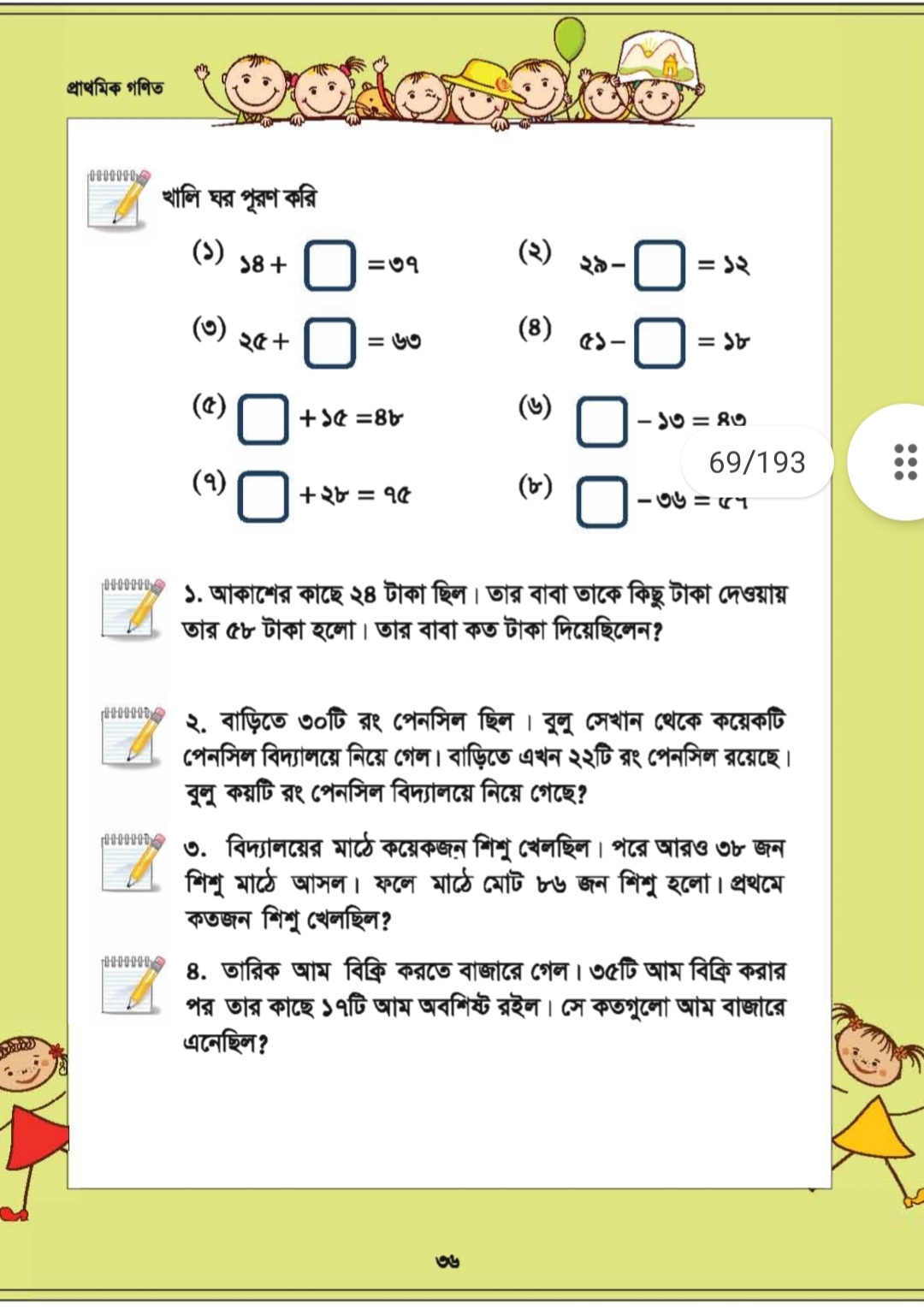 আজকের পাঠ
যোগ ও বিয়োগের সম্পর্ক
পৃষ্ঠা ৩৬
-   ২  =  ৩
২= ৫
+
= ৭
৮    -
= ৪
৪ +
৯  -   ৬  =
৫ + ৩    =
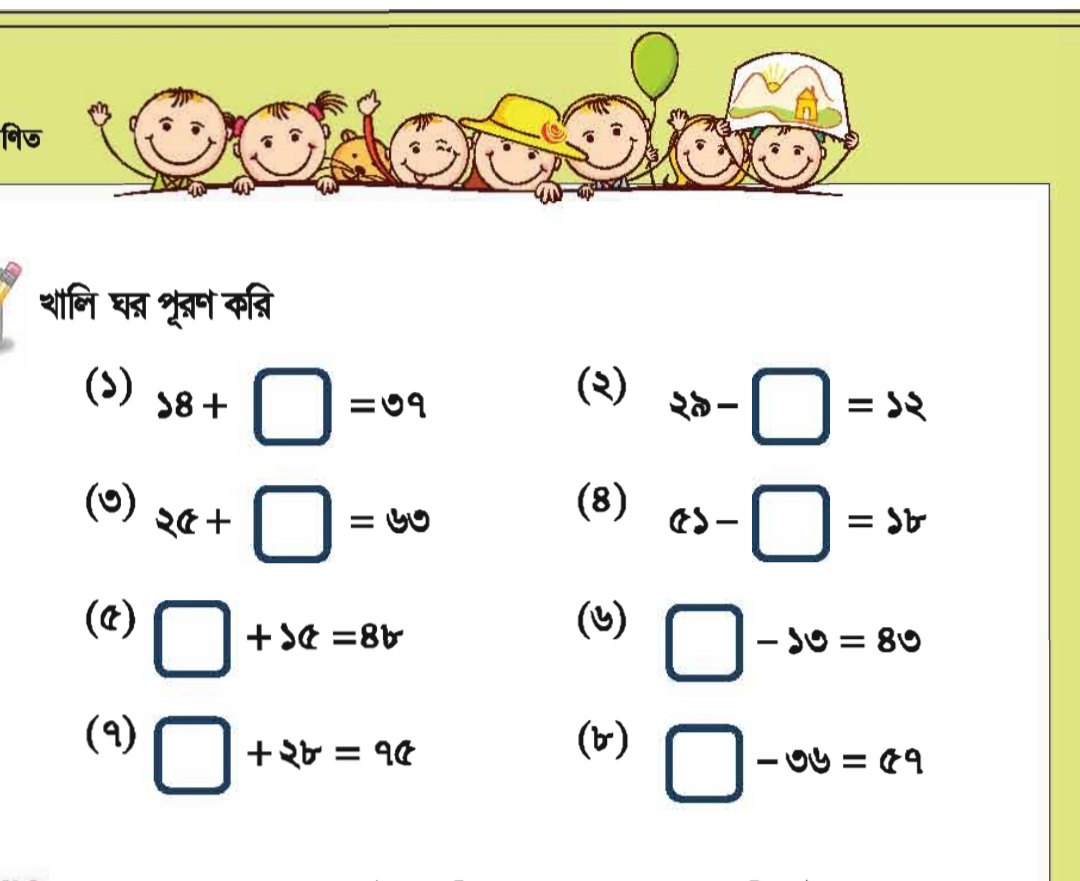 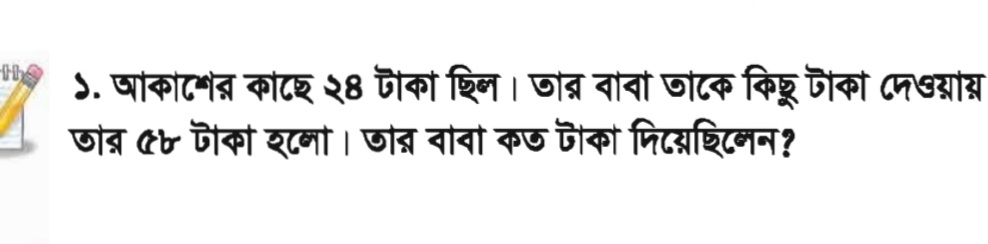 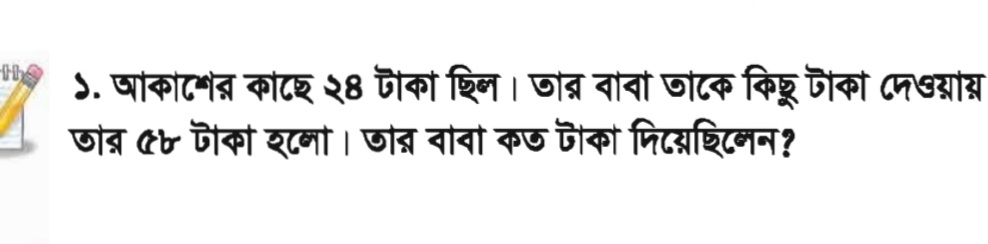 বাবা কিছু টাকা দেওয়ায় আকাশের হলো ৫৮ টাকা
             আকাশের কাছে ছিল                           ২৪ টাকা

                    বাবা দিয়েছিলেন                            ৩৪ টাকা
(-)
উত্তর :  ৩৪ টাকা
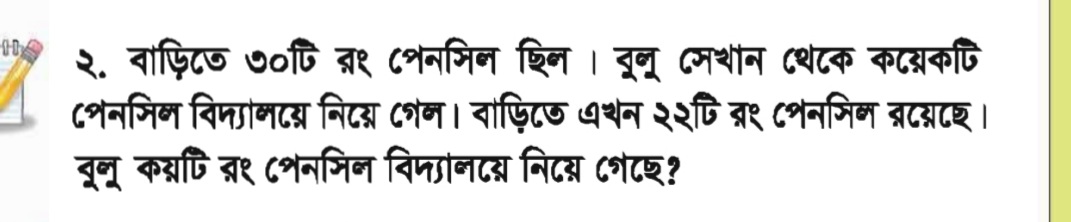 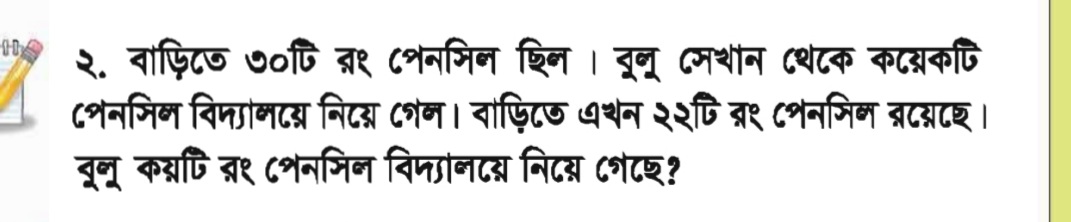 বাড়িতে    রং  পেনসিল       ছিল        ৩০ টি
বাড়িতে এখন রং পেনসিল রয়েছে (-)২২টি
বিদ্যালয়ে রং পেনসিল নিয়ে গেছে       ৮টি
উত্তর : ৮ টি।
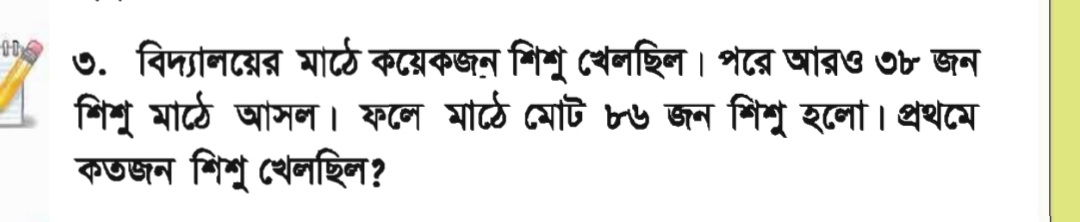 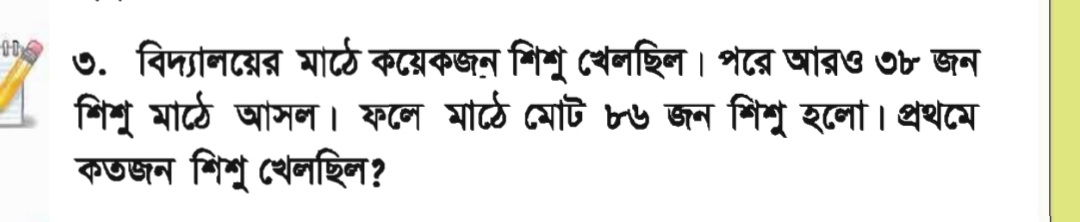 মাঠে মোট   শিশু হলো     ৮৬ জন
মাঠে   শিশু      আসল   (-) ৩৮ জন
প্রথমে শিশু খেলছিল        ৪৮ জন
উত্তর  : ৪৮ জন।
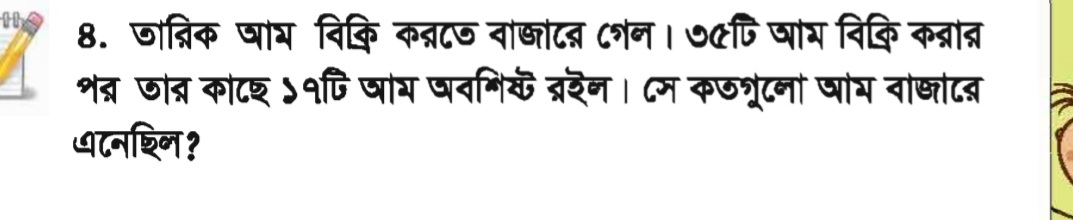 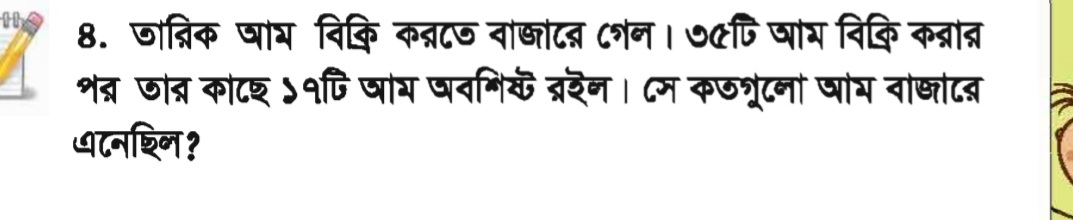 আম  বিক্রি করল        ৩৫ টি
আম অবশিষ্ট রইল     (+)১৭ টি
আম বাজারে এনেছিল   ৫২ টি
উত্তর: ৫২ টি
বাড়ির কাজ
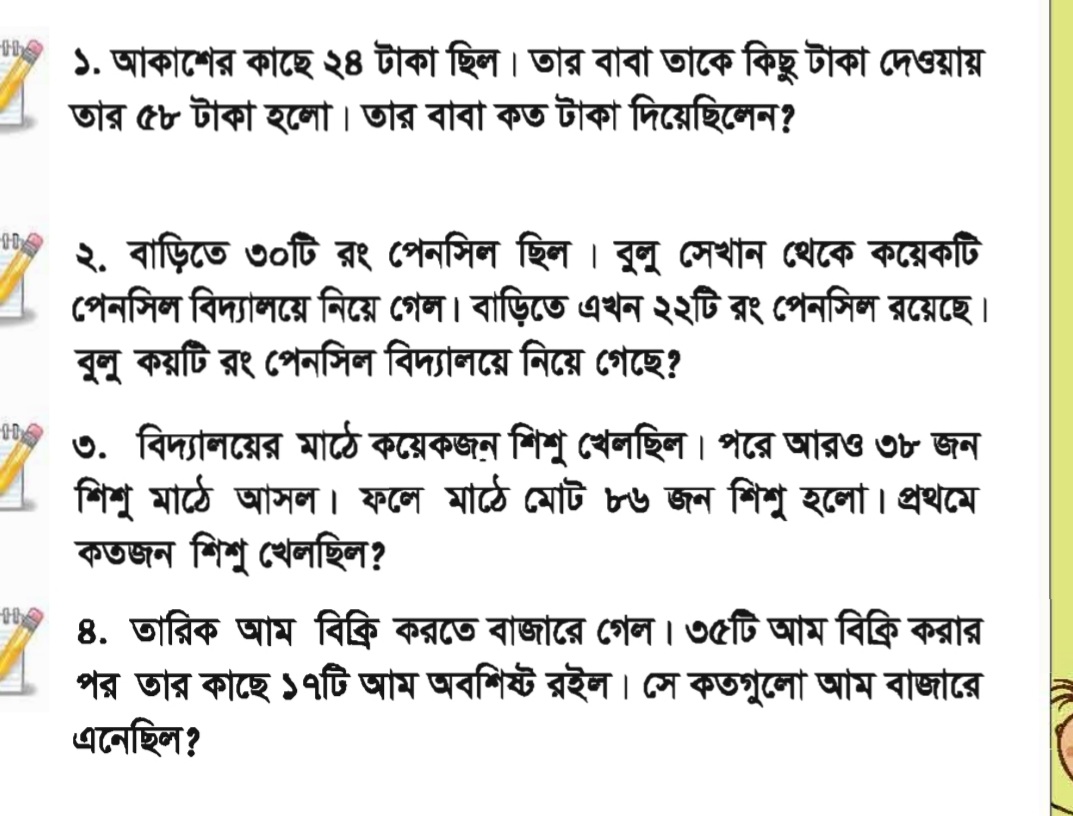 সবাইকে ধন্যবাদ
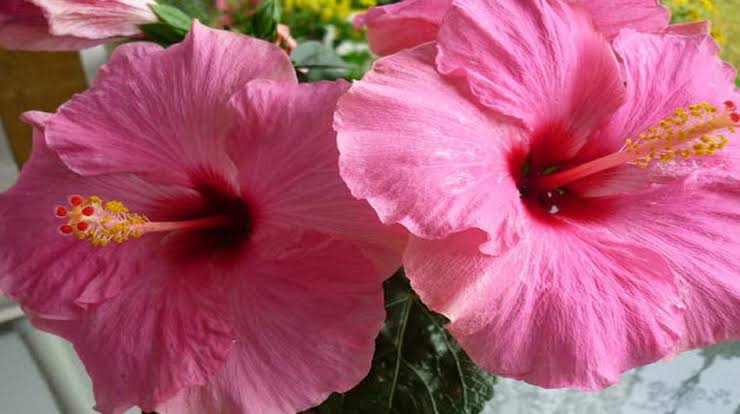